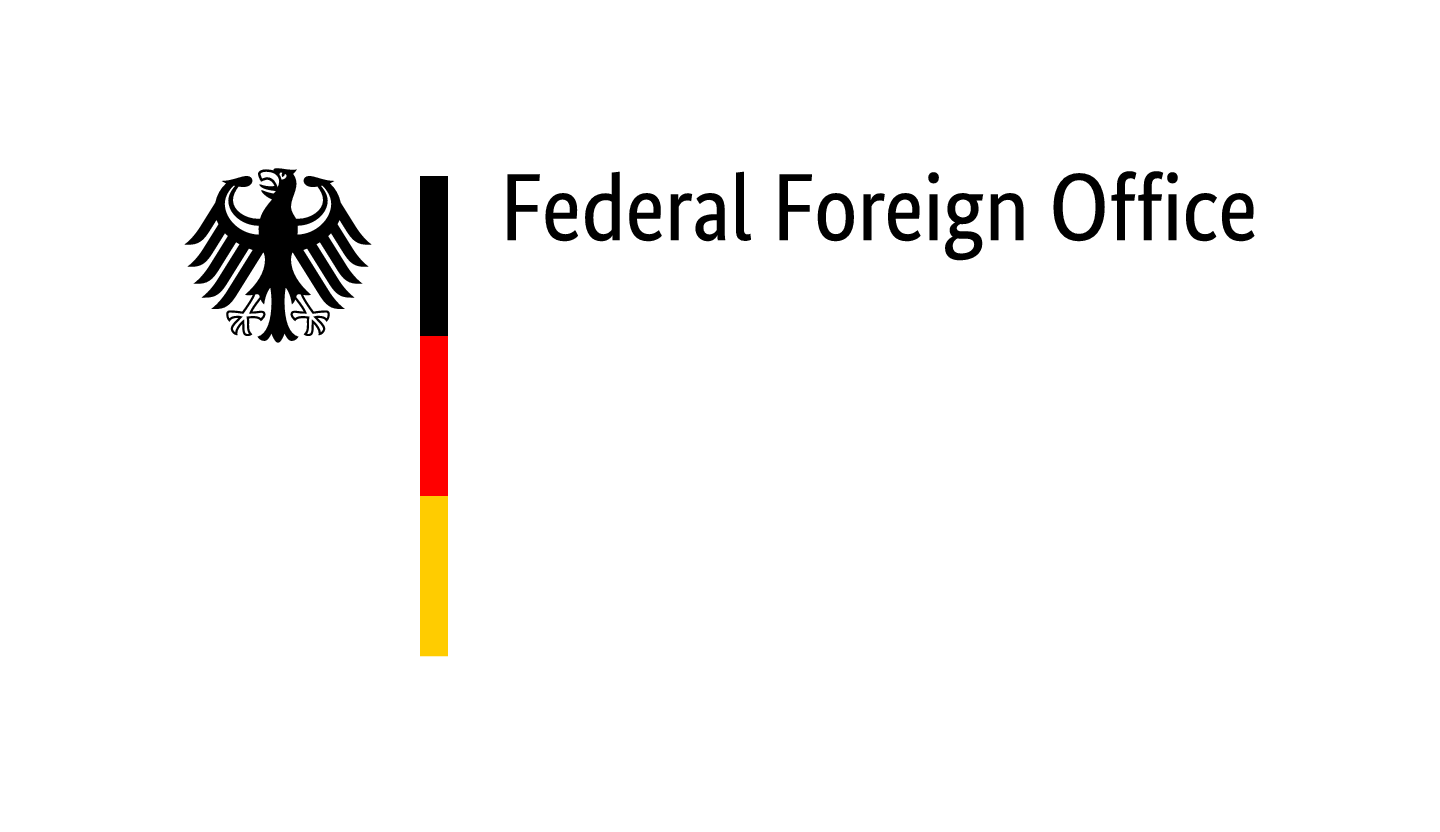 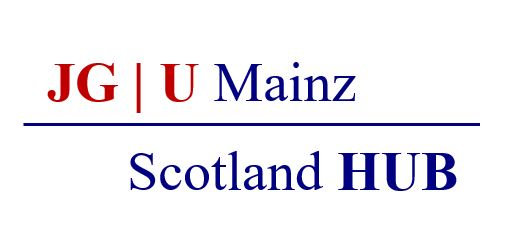 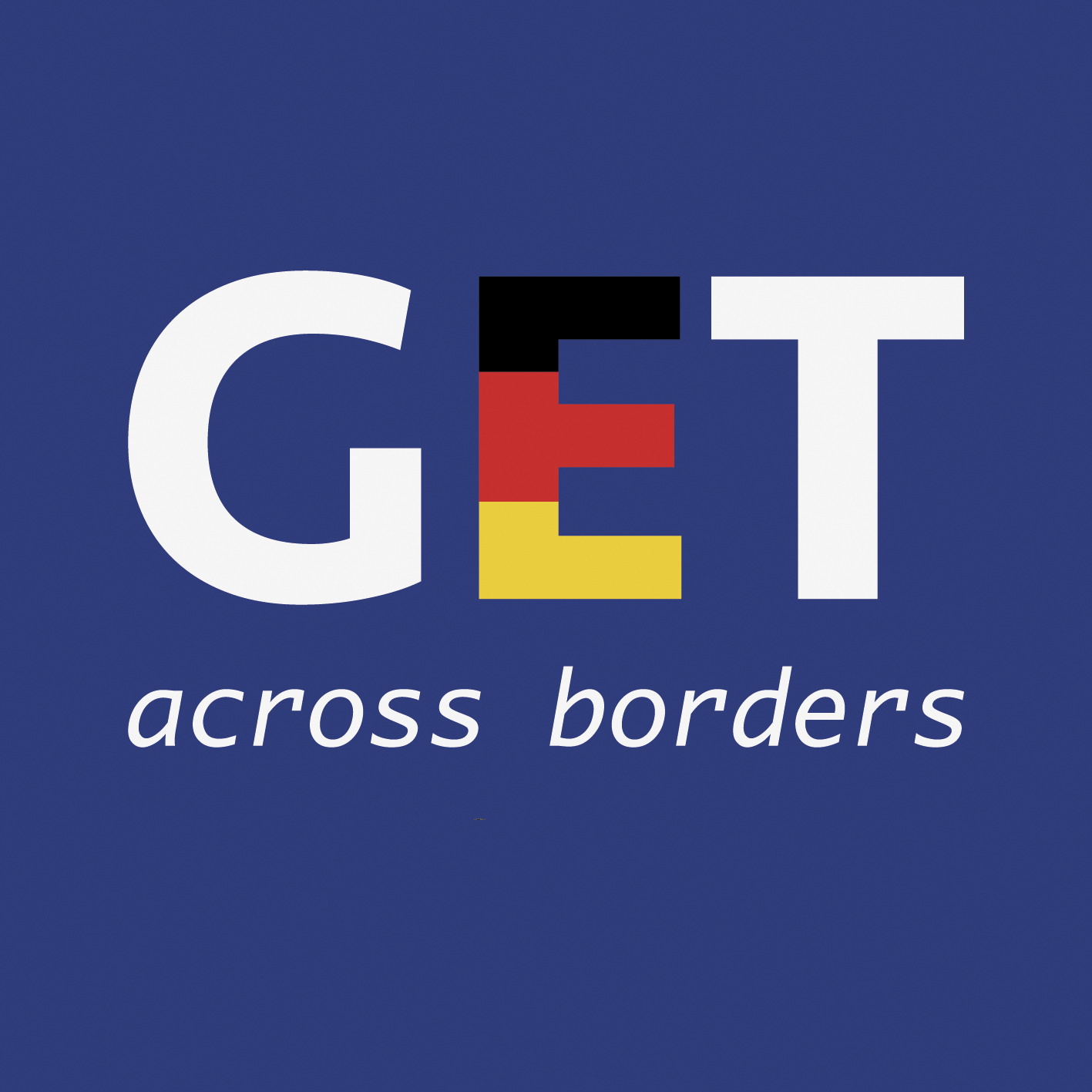 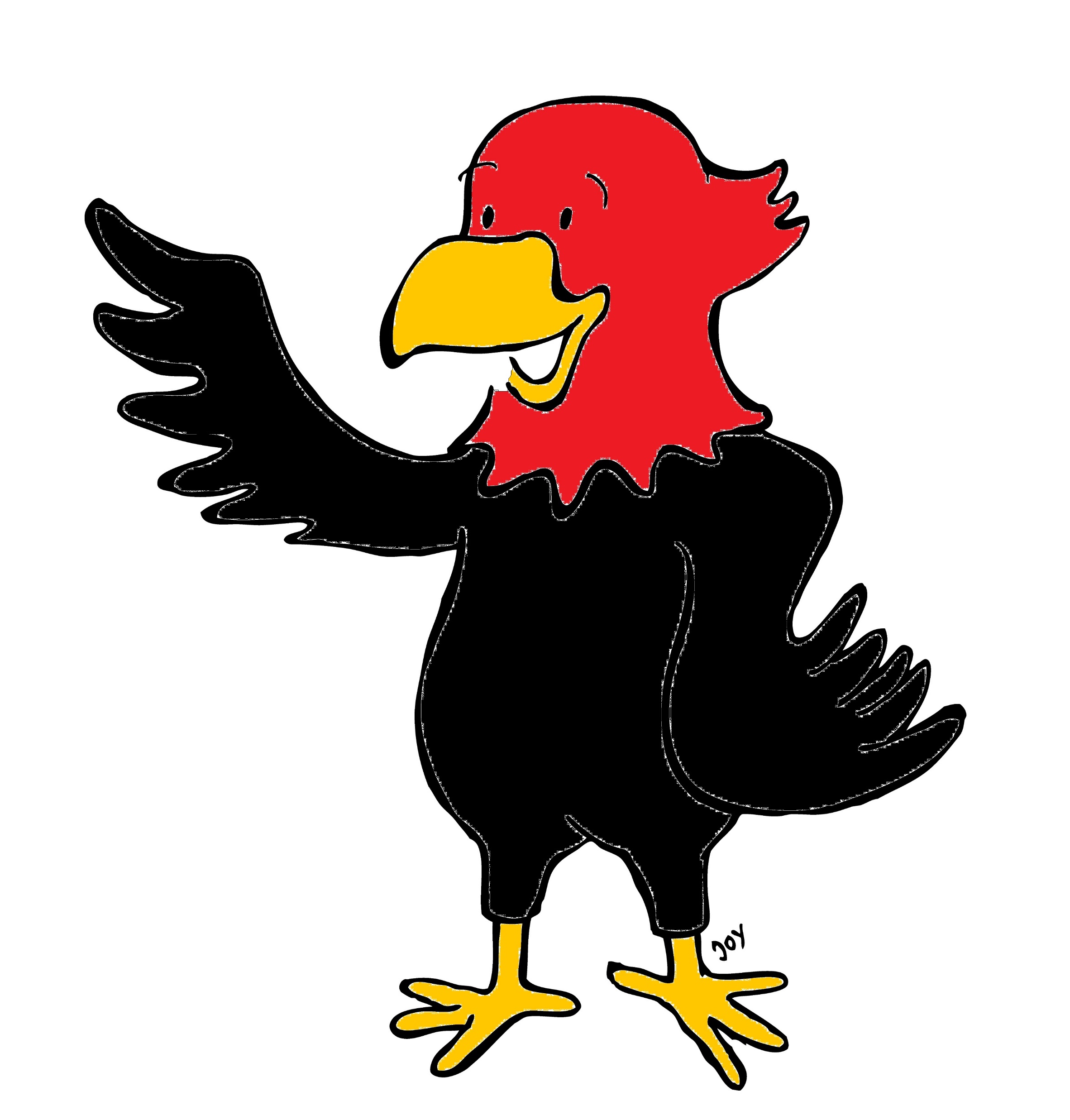 GET Buddied Up
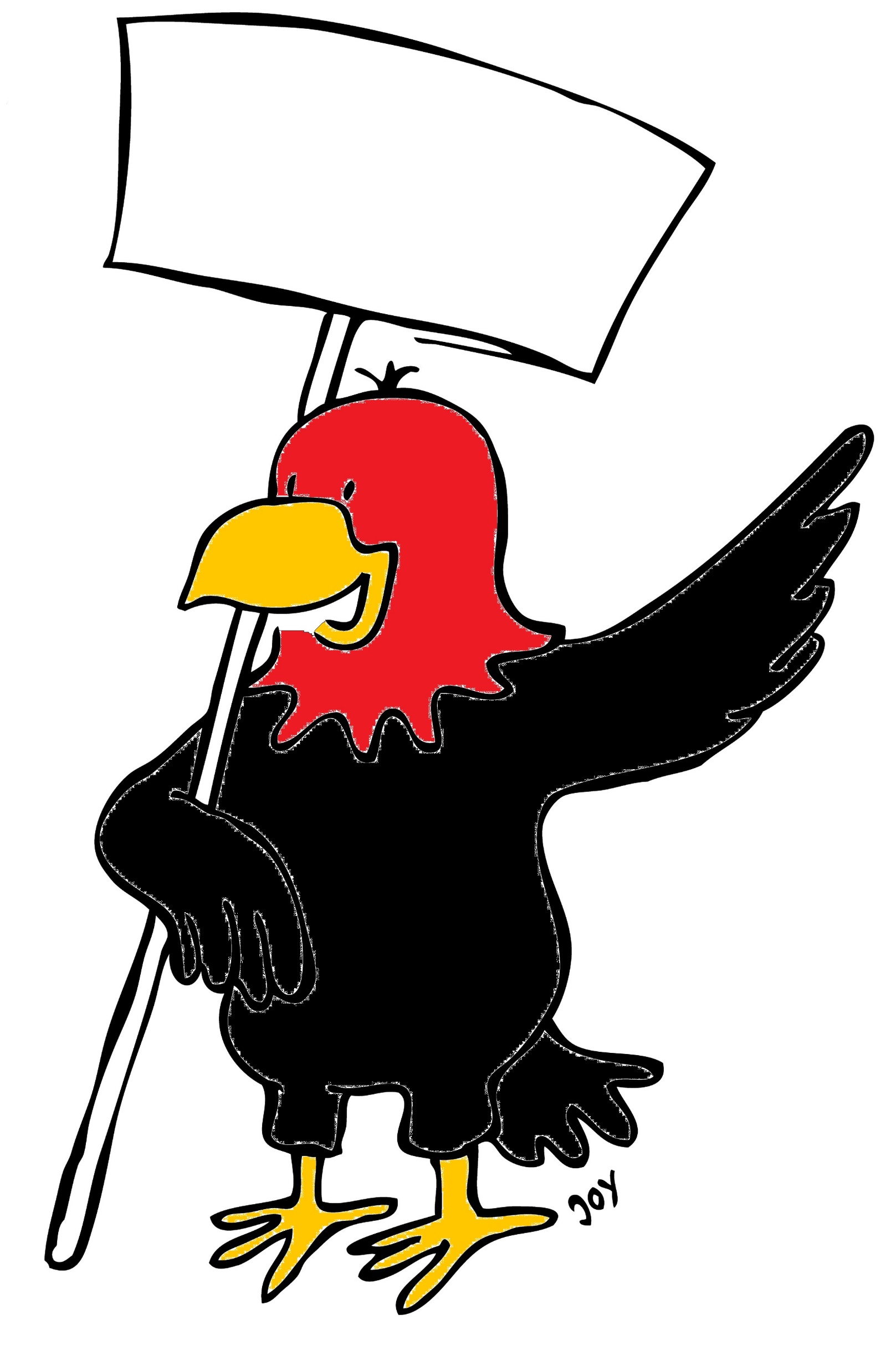 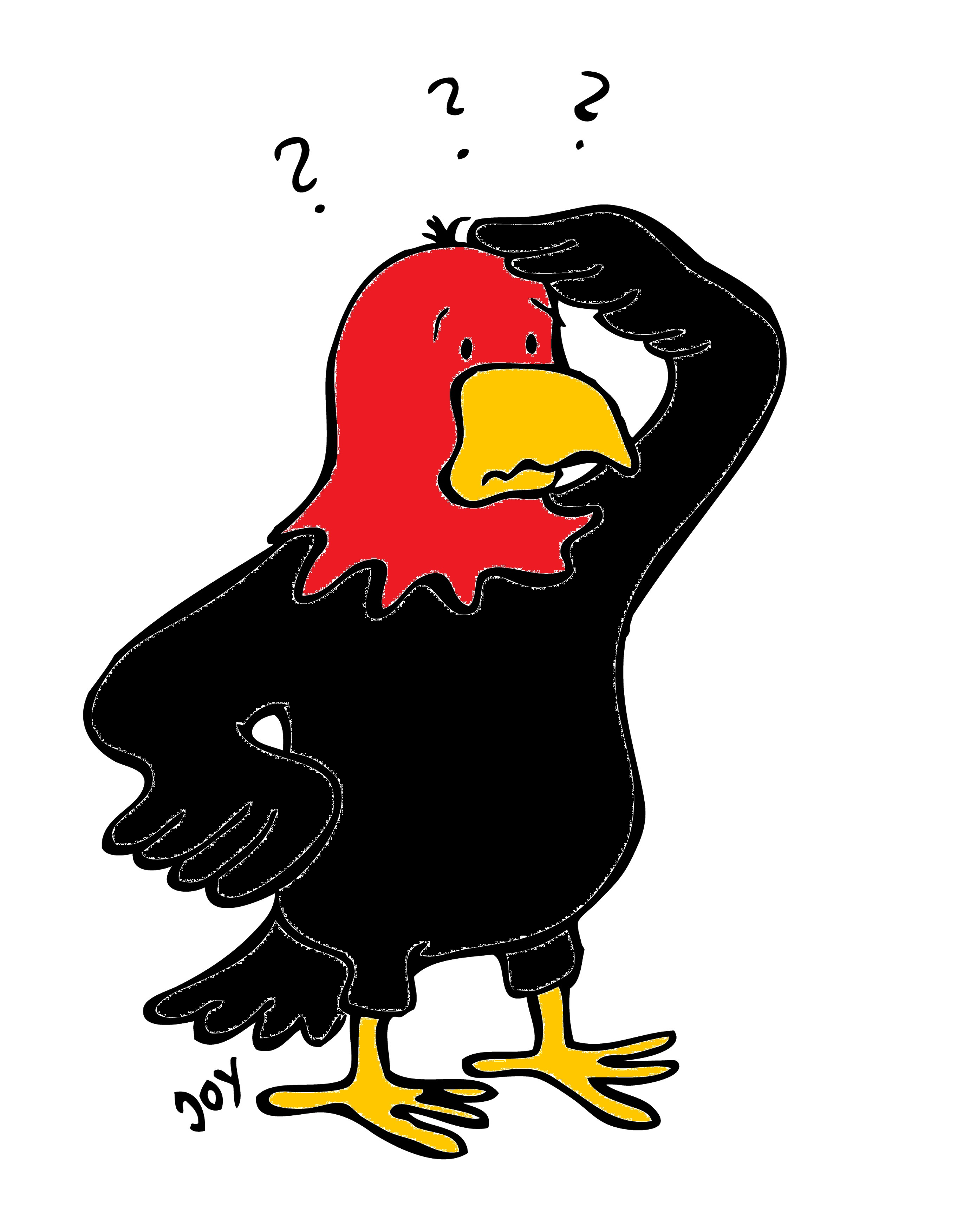 German with Ali, the Eagle 
get-across-borders@uni-mainz.de
© 2020 - GET Across Borders
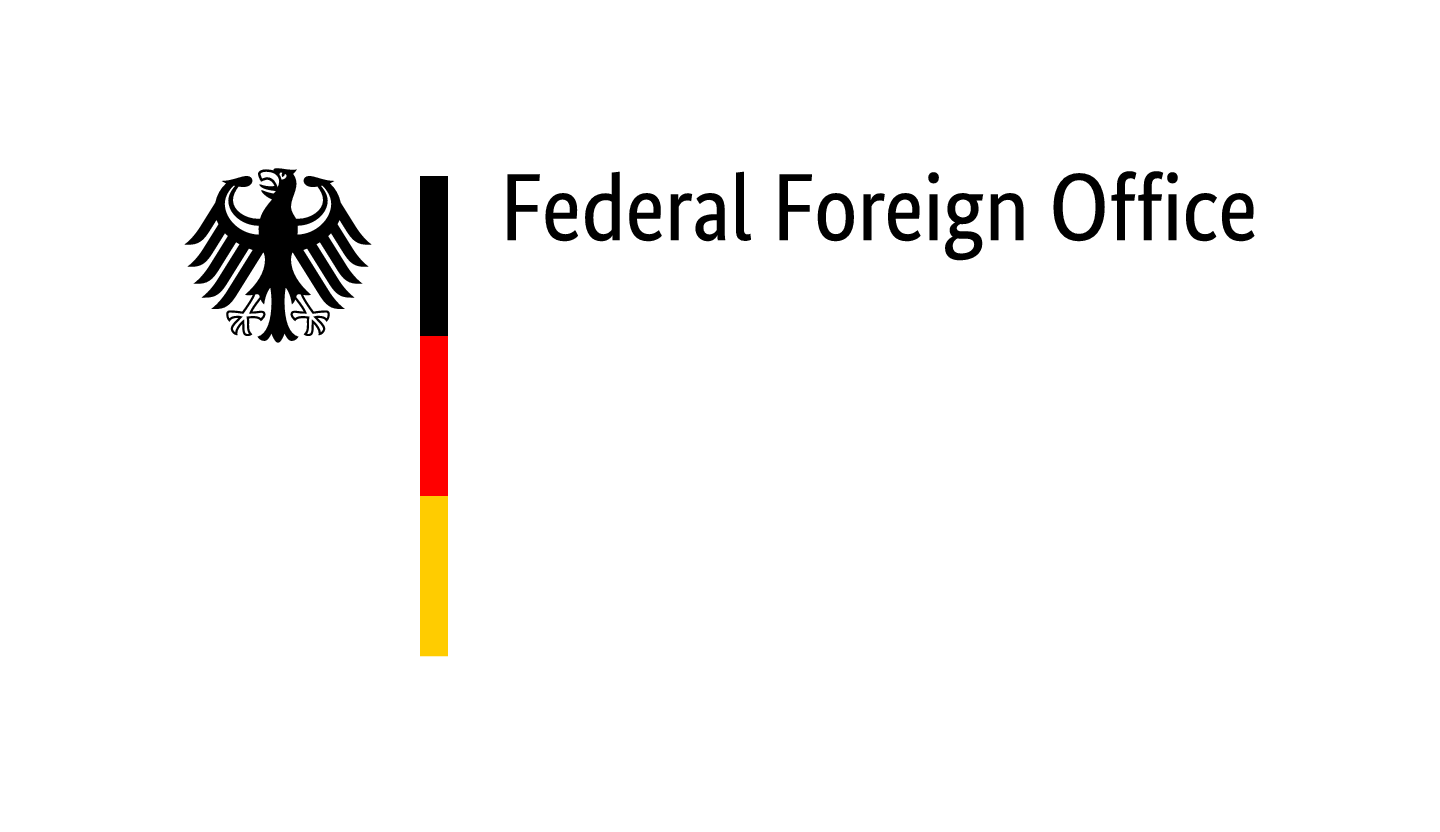 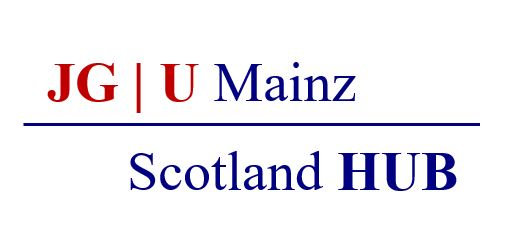 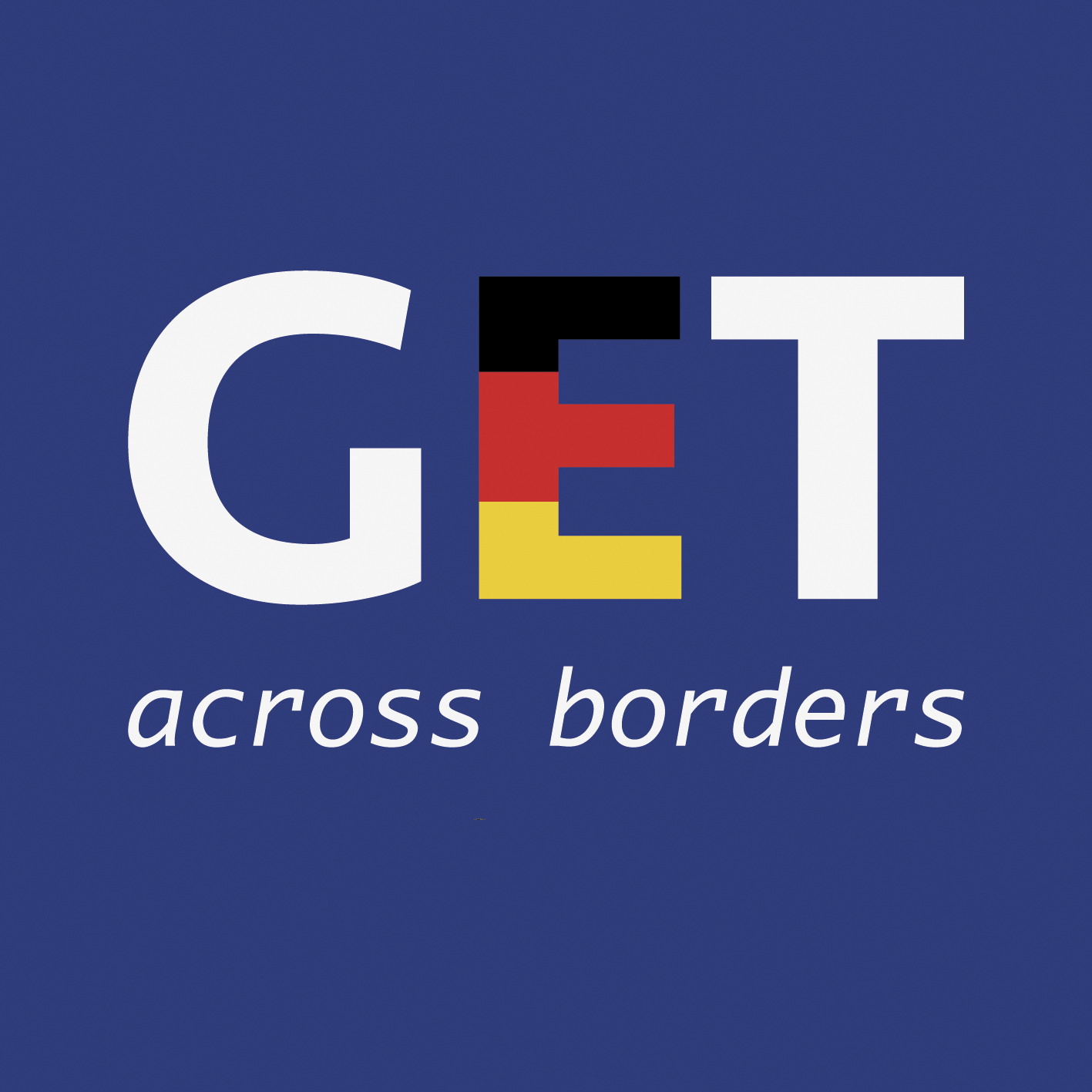 Deutsch lernen mit Ali,unserem AdlerSigrid Rieuwertsget-across-borders@uni-mainz.de
Welcome!
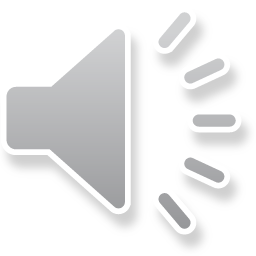 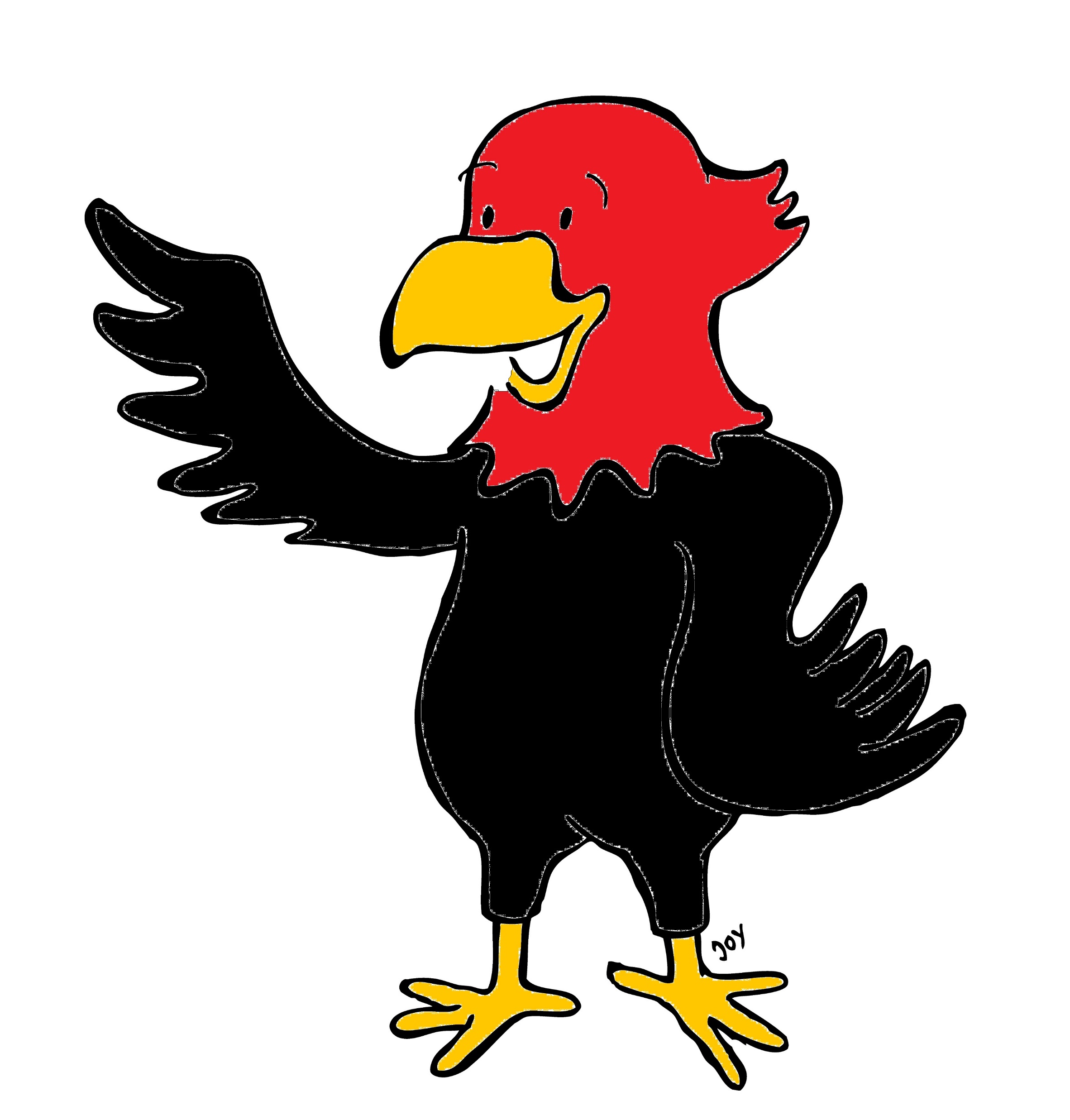 Heute lernst du…
wie du dich selbst auf Deutsch beschreibst.

Today you’re going to learn…
how to describe yourself in German.
3
© GET Across Borders
Describing yourself
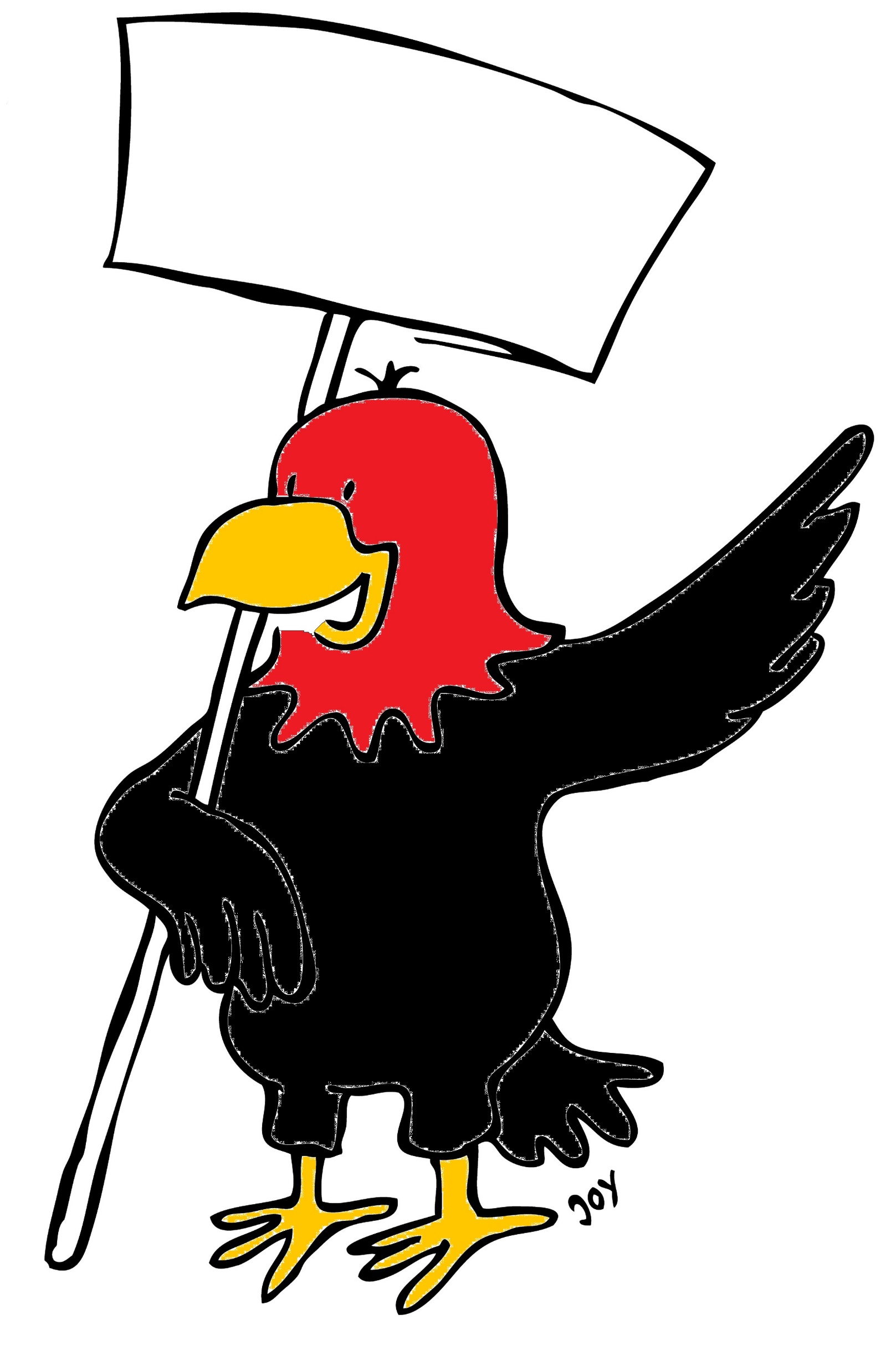 Die Regel lautet: 
Auf “Ich bin…” folgt ein Adjektiv.

The rule is: 
“Ich bin…” (“I am…”) is followed by an adjective.
4
© GET Across Borders
Describing yourself
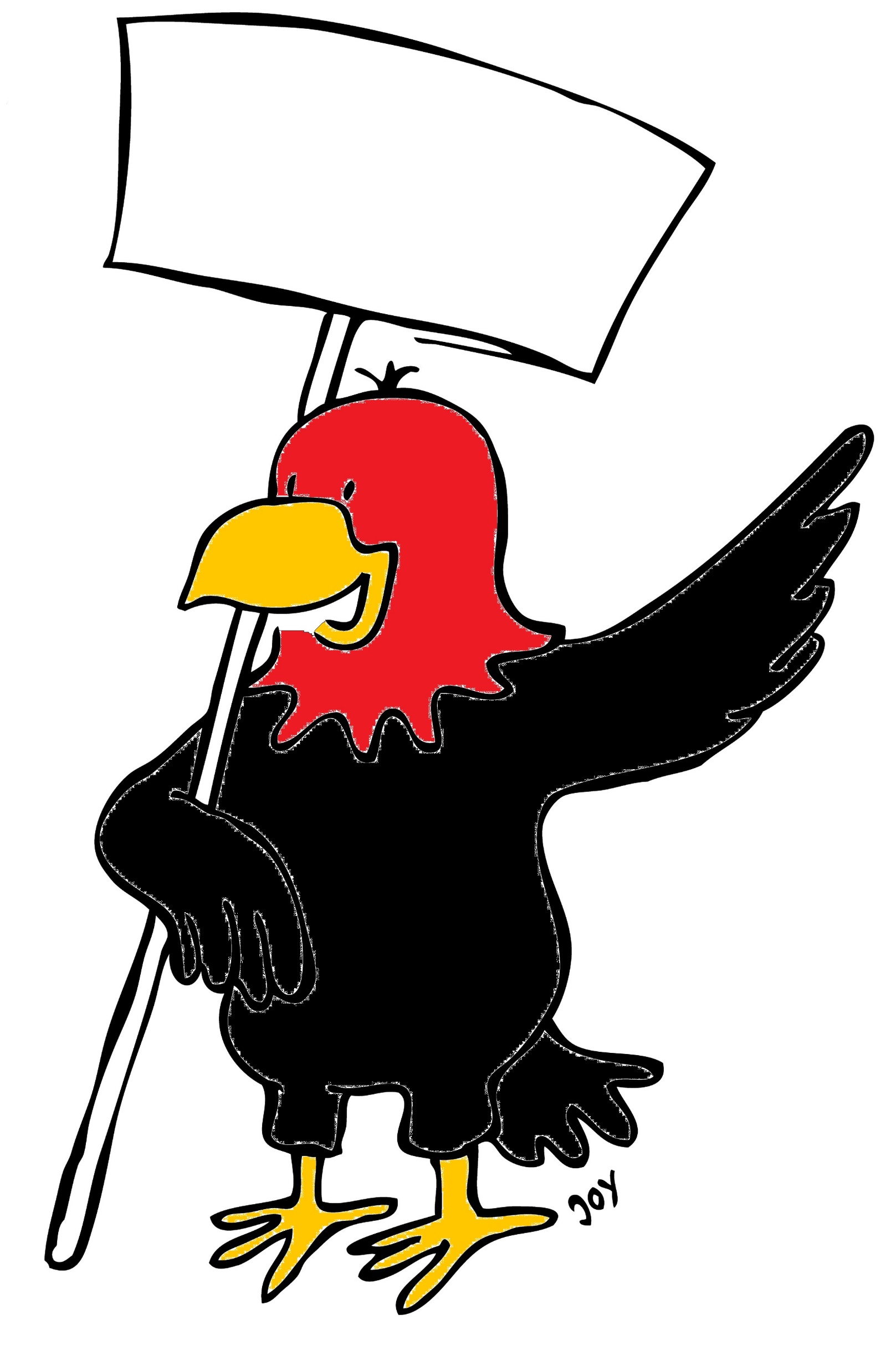 Hier sind ein paar Beispiele:
Here are some examples: 

Ich bin groß. - I am tall.
Ich bin lustig. - I am funny.
Ich bin sportlich. - I am sporty.
Ich bin freundlich. - I am friendly.
5
© GET Across Borders
Describing yourself
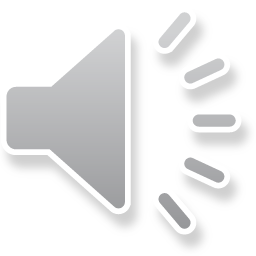 Ich bin…
groß. 
klein.
stark.
schwach.
lustig.
fröhlich. 
schlau. 
freundlich.
nett.
I am…
tall. 
small.
strong.
weak.
funny.
happy.
smart.
friendly.
nice.
6
© GET Across Borders
Describing yourself
sehr – very
nicht sehr – not very

Ich bin sehr groß.
I am very tall.

Ich bin nicht sehr stark.
I am not very strong.
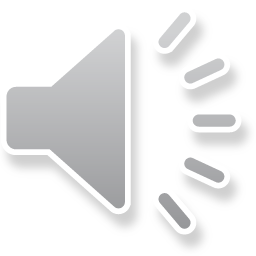 7
© GET Across Borders
Exercise 1
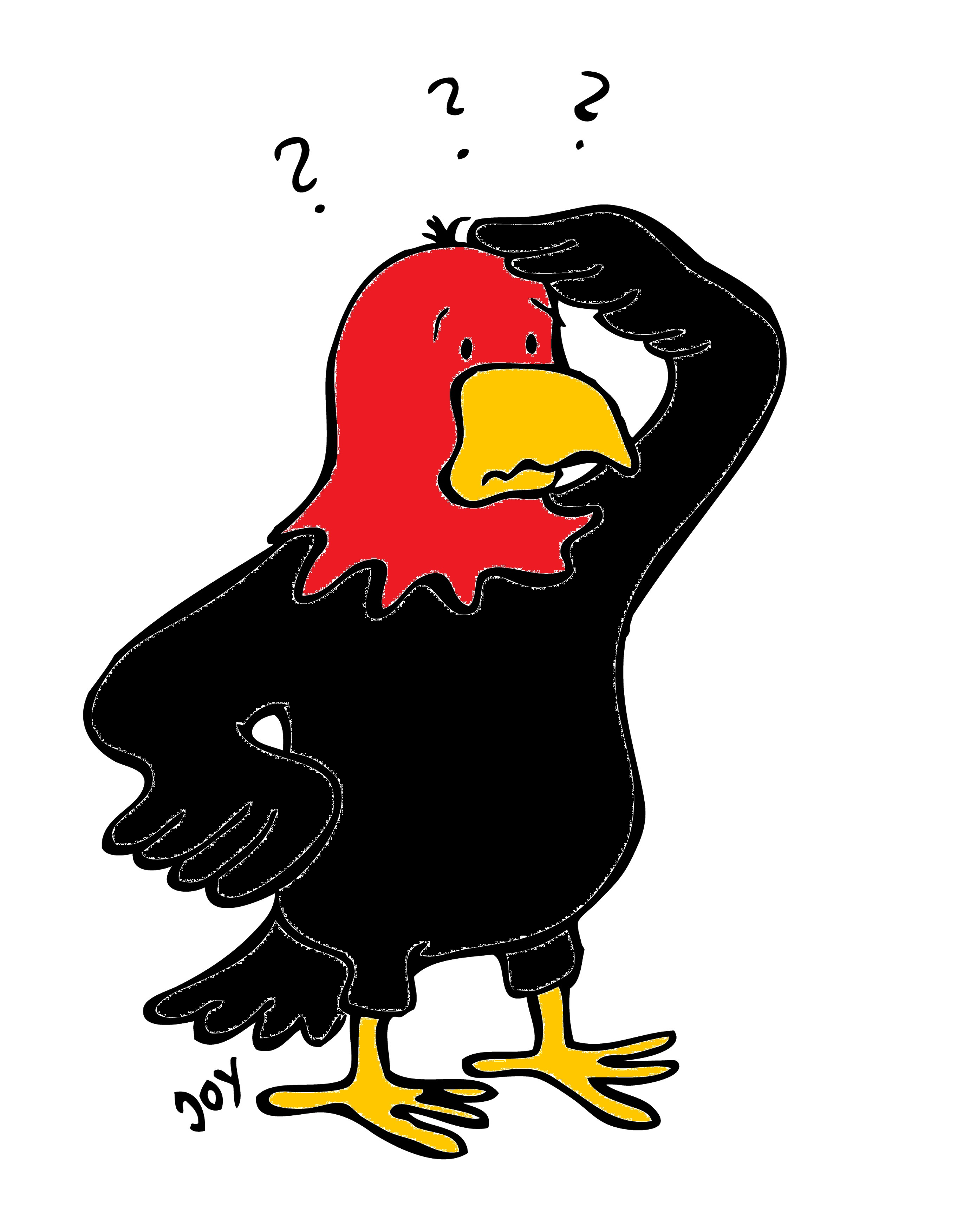 Beschreibe dich selbst in zwei bis drei Sätzen und schreibe sie auf.

Describe yourself in two or three sentences and write them down.
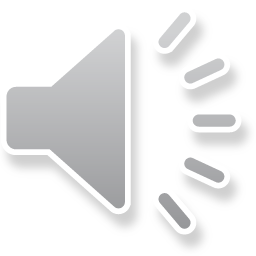 8
© GET Across Borders
Partner work
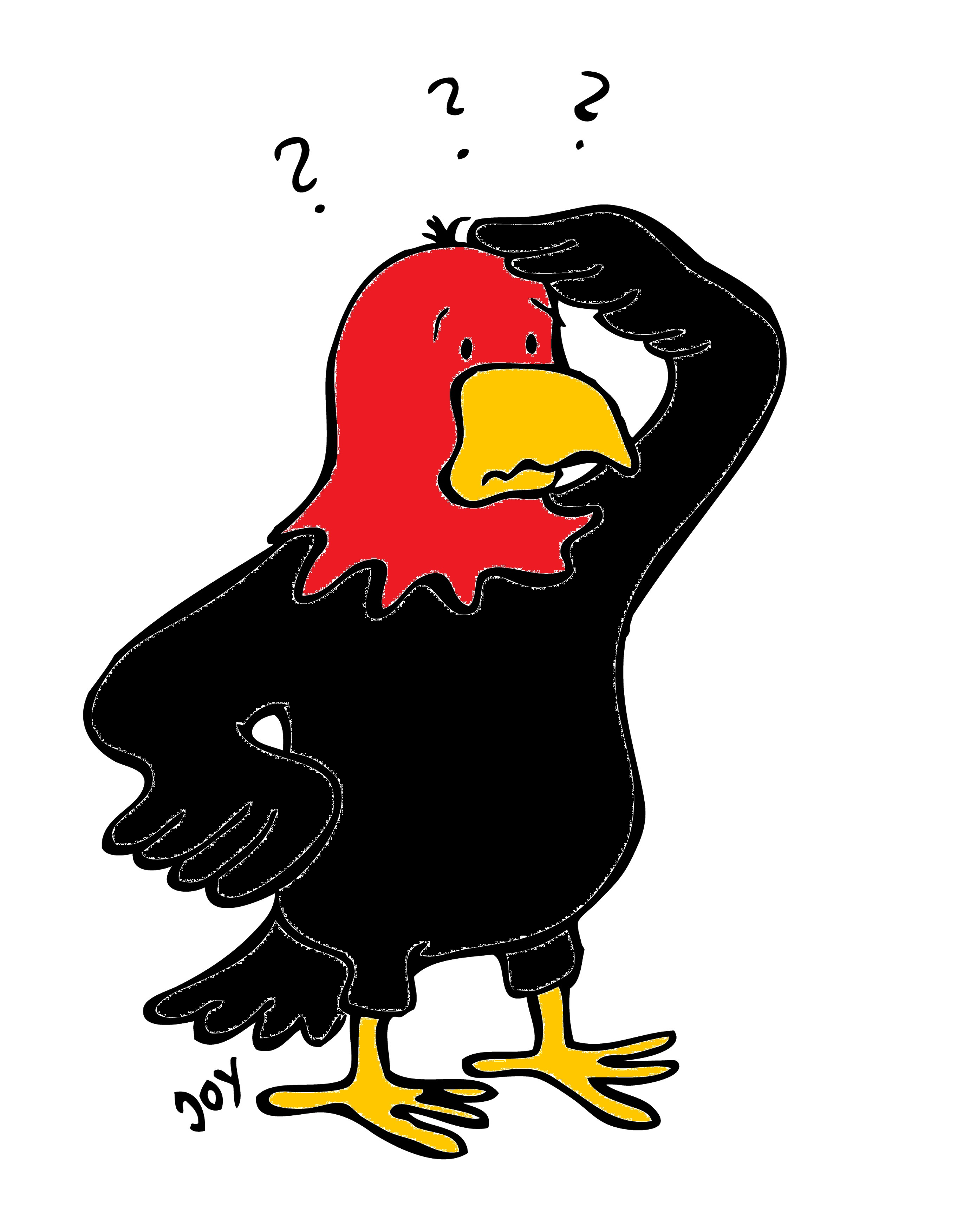 Suche dir jetzt einen Partner und beschreibe dich selbst.
Dann soll dein Partner sich selbst beschreiben.

Find a partner and describe yourself. Then, let your partner describe themself.
9
© GET Across Borders
Partner work
10
© GET Across Borders
Summary
Jetzt kannst du dich selbst beschreiben.

Now you can describe yourself in German.
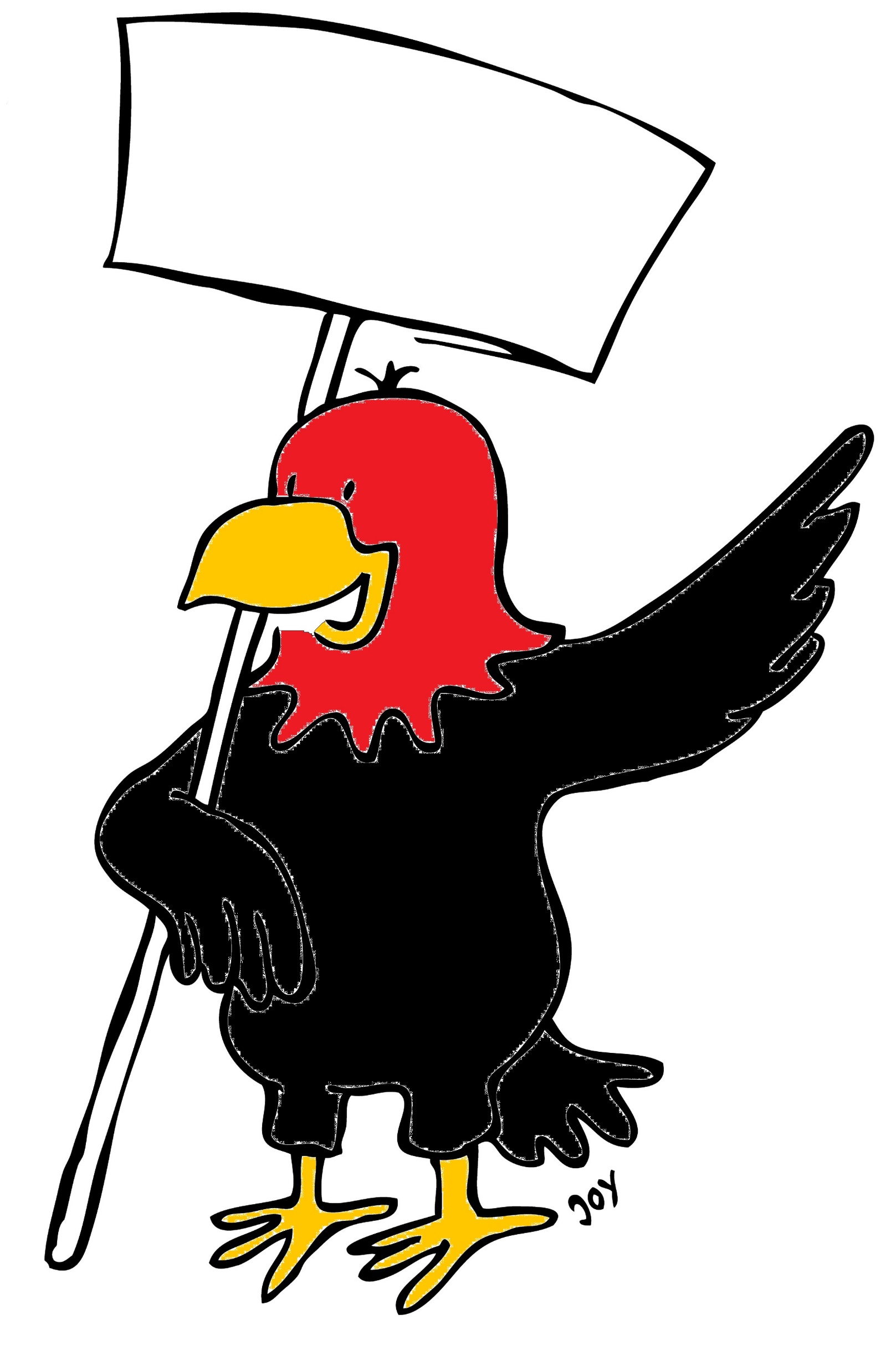 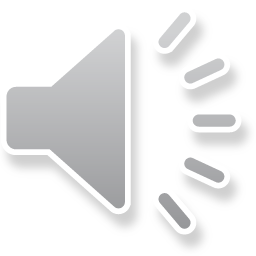 11
© GET Across Borders
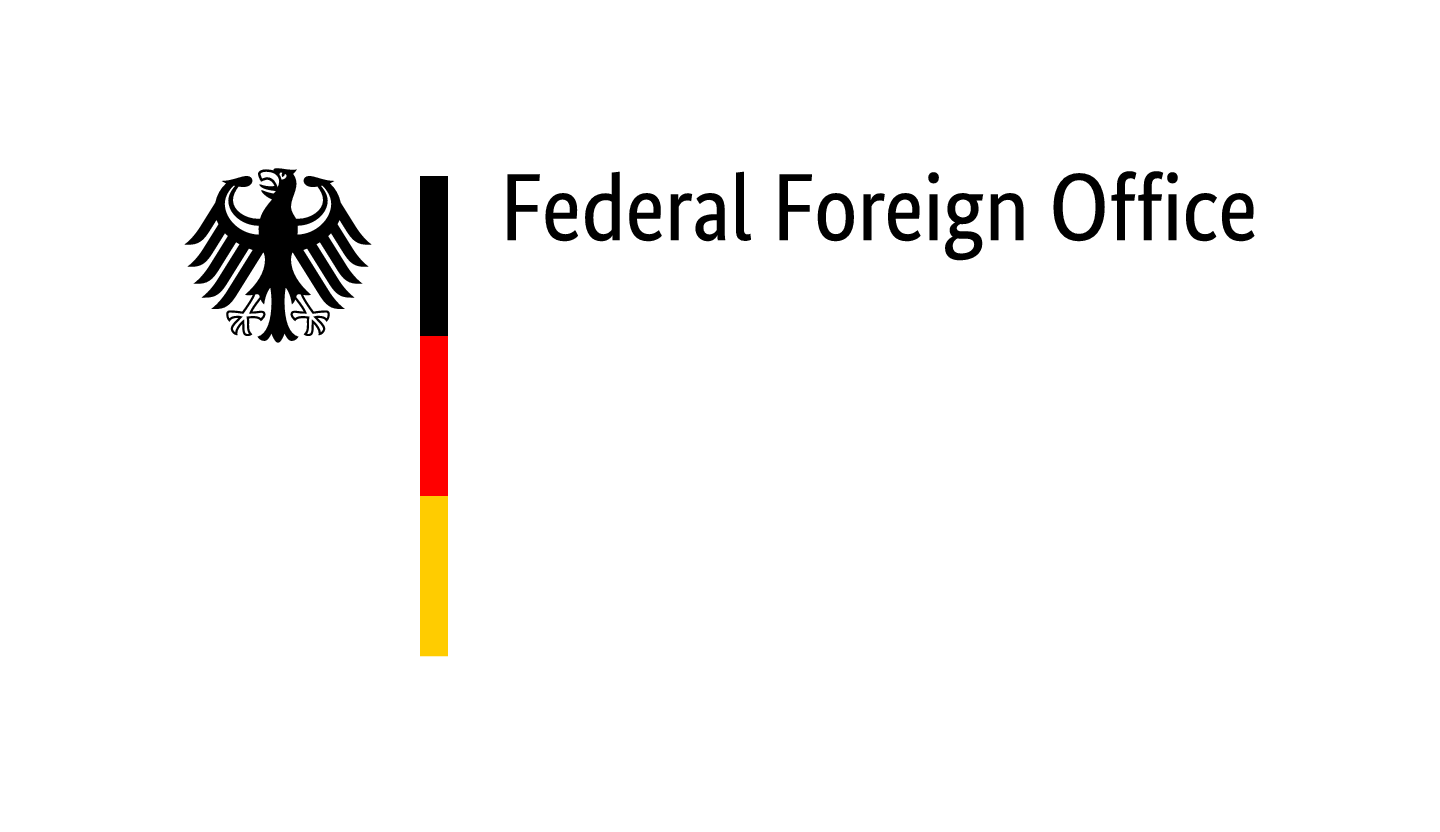 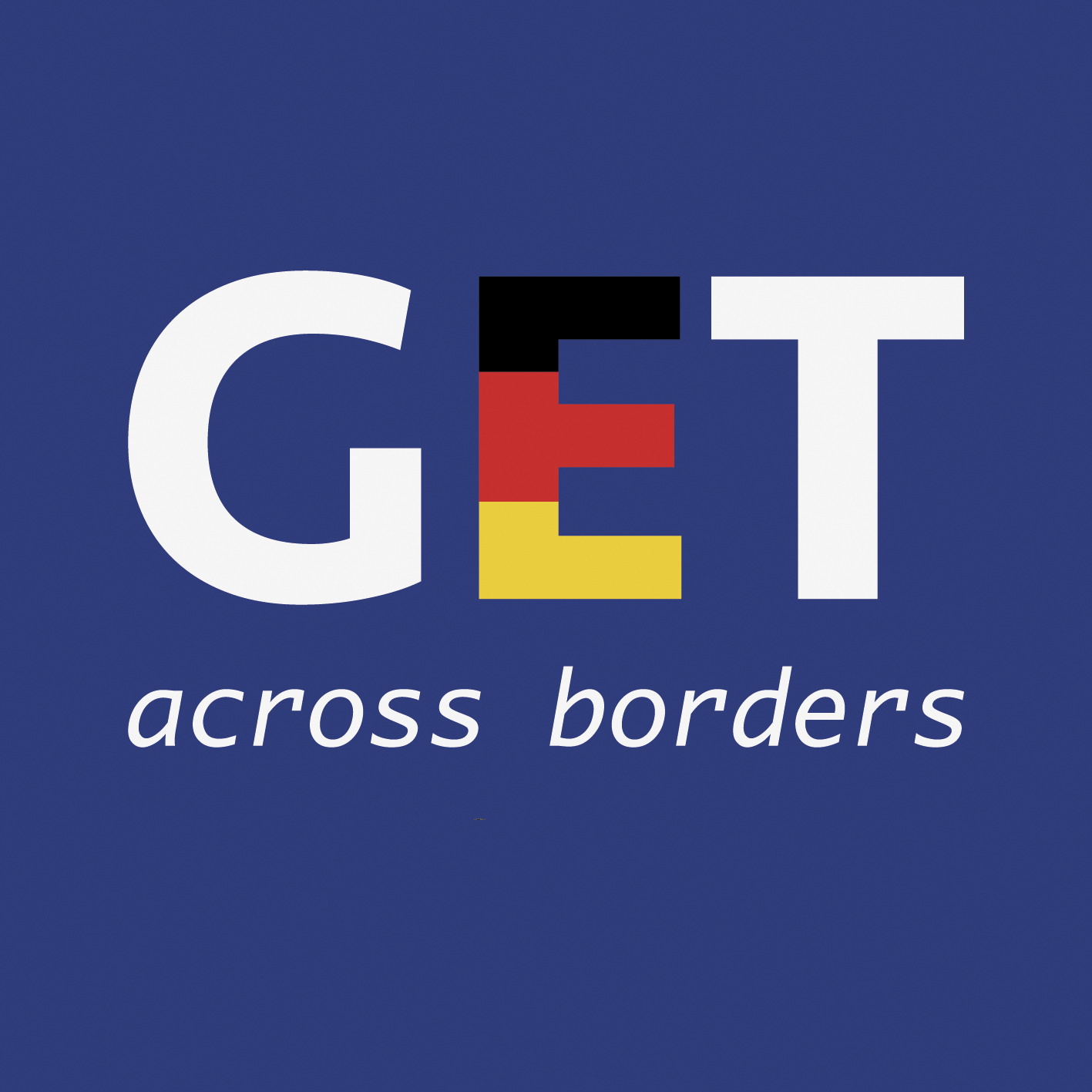 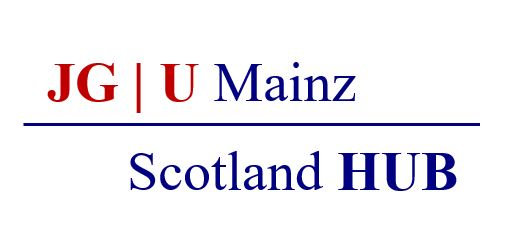 Thank you for learning German with us! 
DISCLAIMER: Please note that any resources uploaded to this website are purely for educational purposes only. If any of the items, photos or texts uploaded are in infringement of copyright then please do not hesitate to contact us and we will have them removed. 

© 2020 – GET Across Borders and  © Leap4Joy